Directions
On the following 2 slides, please replace the text in black font with information about your school's NNPS activities in your 1 year plan.
You do not need to change the purple text or the icons.
Move the "school" icon on slide 2 to approximately where your school is located in Ohio.
Please do not add extra slides.
Submit your final slides via email to Meredith Wellman at OhioSFEC@osu.edu by May 3, 2021. Thank you!
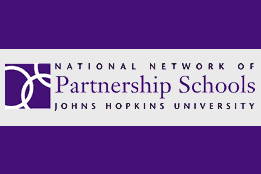 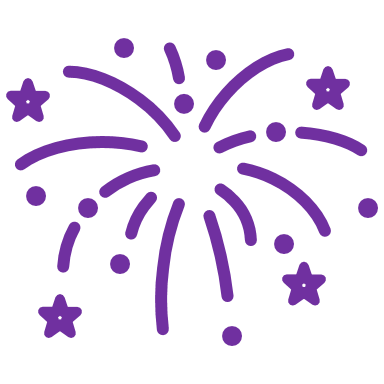 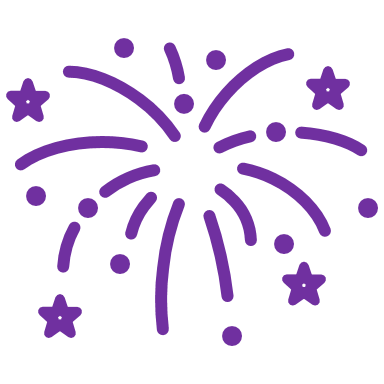 We are an Ohio Partnership School!
Your School District Name
Your School Name
Where our district is located!
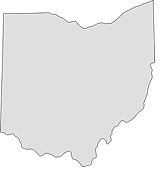 Your School 
Logo Here
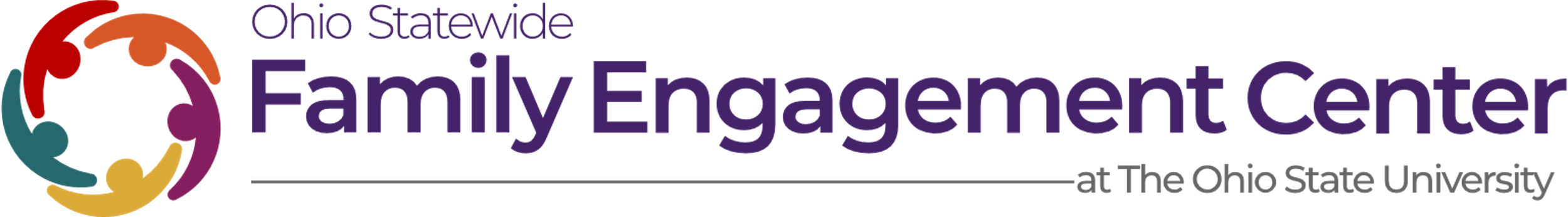 School Name’s 2020-2021 Partnerships Impact Summary
Our Action Team
# Parents/Caregivers
# Teachers/Support Staff
# Administrators
# Community Partners
# High School Students
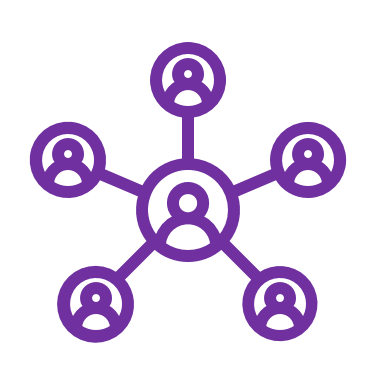 Our Action Steps Highlights
 Insert action step highlight 1 here
 Insert action step highlight 2 here
 Insert action step highlight 3 here
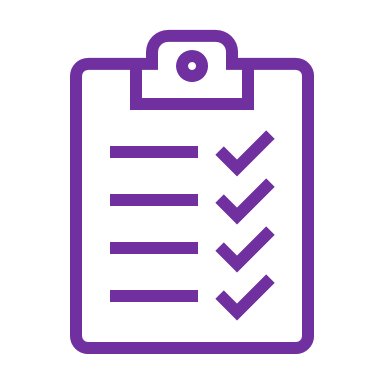 The Impact of our Partnerships Program This Year
 ## Teachers implemented action steps
 ### Families benefited from new high-impact partnership strategies
 # Community partners were engaged in supporting the school’s family engagement strategies
 ### Students benefited from our partnerships program
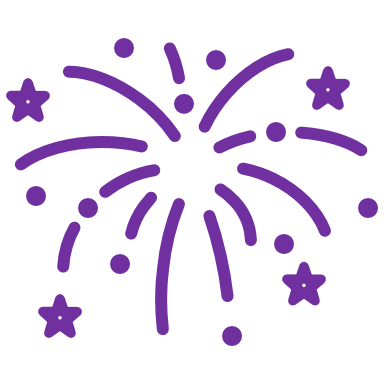